RESPONSABILIDADE CIVIL NO DIREITO DIGITAL
Introdução
É um tema cada vez mais relevante na sociedade atual.

Com a crescente utilização da internet e das tecnologias digitais, surgem novas formas de danos e prejuízos que podem ser causados a diversas figuras.

Importante mencionar fatores como: 
Direitos da personalidade e violações 
Fake news
Atos ilícitos indenizáveis, etc
A RESPONSABILIDADE CIVIL NA DIVULGAÇÃO DE FAKE NEWS
Liberdade de expressão 
Limitação de direitos
Notícias não ofensivas à honra e dignidade de terceiros
Pode atingir a sociedade como um todo
A RESPONSABILIDADE CIVIL E DANOS MORAIS POR MENSAGENS VIA WPP/ GRUPOS OU CHATS
Ilícito Civil 
Atento ao Código Civil 
Notícias não ofensivas à honra e dignidade de terceiros
STJ e divulgação não autorizada
RESPONSABILIDADE CIVIL DAS PLATAFORMAS DIGITAIS EM FACE DE TERCEIRO
Intermediação
Medidas que coibem a prática de condutas ilícitas
Deveres das empresas
AFRONTA À IMAGEM E RESPONSABILIDADE DOS AUTORES DA OFENSA
Autorização e uso da imagem 
Indenização e função social da responsabilidade civil
Agora a parte prática
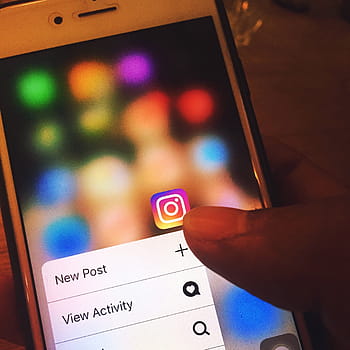 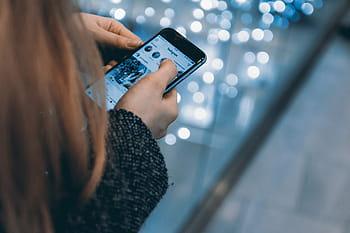 DIVULGAÇÃO DE CONTEÚDOS INFORMATIVOS NAS REDES SOCIAIS
Criação de um Instagram para divulgar conteúdos didáticos e interativos sobre o tema 

Início: 08/05

 Possibilidade de entrevista/gravação com advogados especializados no assunto
Obrigado pela atenção!